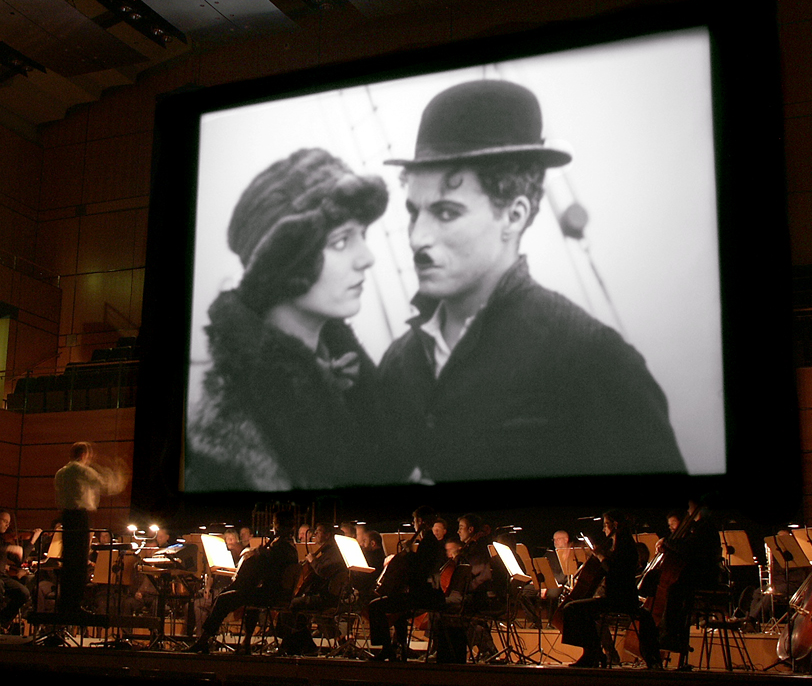 Film Music – Music Film
PD Mag. Dr. Claus Tieber
Contact
Blog: https://filmmusicmusicfilm.wordpress.com
E-Mail: claus.tieber@univie.ac.at
PD Mag. Dr. Claus Tieber
Timetable
15:50 - 19:05 Session 1
16:50 – 17:00: Intermission
17:00 – 19:05: Session 2

19:05-21:35: Screening
Rebel Without a Cause
Thursday 9.11.
15:50 - 19:05: Session 3
16:50 – 17:00: Intermission
17:00 – 19:05: Session 4

19:05 – 21:35: Screening:
Funny Face
Friday 10.11
9:10- 10:40: Session 5
10:40- 10:55: Intermission
10:55 - 12:25: Session 6
Soundtrack
PD Mag. Dr. Claus Tieber
Soundtrack
Voice
Sound Effects, Geräusche
Ambient sound
Foley

Music
PD Mag. Dr. Claus Tieber
Analysis Checklist
Presence or absence of ST elements and balance
Design of ST (over time, changes)
Relation to the narrative


Buhler, Neumeyer, Deemer: Hearing the Movies 32
PD Mag. Dr. Claus Tieber
Foley
Jack Foley, worked at Universal, first sound effect person
Sound effects created artificially and added to the sound track
foley artists
PD Mag. Dr. Claus Tieber
Speech
Voice-over
Volumne
Pitch
Timbre
Synchronization
PD Mag. Dr. Claus Tieber
Music
Score
Source
Diegetic/extra-diegetic
PD Mag. Dr. Claus Tieber
Tempo
Accelerando: smooth and usually gradual speeding up
Ritardando: slowing down

https://www.youtube.com/watch?v=rzloGMxMfsY
Rhythm and Meter
Volumne
Crescendo: gradual increase
Diminuendo or Decrescendo: decrease
Timbre
Distinct coloring of sound
Pitch
Harmony
Consonance
Dissonance

https://www.youtube.com/watch?v=Jj1i6qaTZ3k
Orchestration
The art of choosing and combining instruments to produce a particular sound
Texture
Functional relation of musical lines to one another
 layering
Density and liveliness
Monophony: single melodic line
Homophony: more than one line, same rhythm
Polyphony: independence of lines
Sound Bridge
Sound Advance
Sound Lag
Sound Link (Montage Szenen)
Sound Match
PD Mag. Dr. Claus Tieber
Meanings
Levels of meaning in fictional film according to Bordwell:
Referential
Explicit
Implicit
symptomatic
PD Mag. Dr. Claus Tieber
referential
Referents taken as either imaginary or real 
Intratexual reference
Extratexual reference
PD Mag. Dr. Claus Tieber
explicit
Explicit meaning („there is no place like home“)
PD Mag. Dr. Claus Tieber
implicit
PD Mag. Dr. Claus Tieber
symptomatic
Economic
Political
ideological
PD Mag. Dr. Claus Tieber
meaning
Comprehension (referential, explicit)
Interpretation (implicit, symptomatic)
PD Mag. Dr. Claus Tieber
Three codes (Gorbman)
Pure Musical codes
Cultural musical codes
Cinematic musical codes
PD Mag. Dr. Claus Tieber
Pure musical
Purely musical siginification
Creating tension and resolution through highly coded structure and syntax
PD Mag. Dr. Claus Tieber
Cultural musical codes
Instrumentation, rhythm, harmony form a veritable language
Culture, (dramatic) situations, history etc.
PD Mag. Dr. Claus Tieber
Cinematic musical codes
Music is codified by the filmic context itself
Beginning, end-title music
Musical themes, leitmotifs
PD Mag. Dr. Claus Tieber
High Anxiety
http://filmmusic.blogs.upv.es/introduction/ambiguous-diegesis-and-emanation-music/
PD Mag. Dr. Claus Tieber
Added Value
"by added value I mean the expressive and informative value with which a sound enriches a given image so as to create the the definite impression, in the immediate or remembered experience one has of it, that this information or express "naturally" comes from is seen, and is already contained in the image itself." (Chion 1994, S. 5)
PD Mag. Dr. Claus Tieber
Synch points
"A point of synchronization, or synch point, is a salient moment of an audiovisual sequence during which a sound event and a visual event meet in synchrony. It is a point where the effect of synchresis (…) is particularly prominent, rather like an accented chord in music." (Chion 1994, S. 58)
PD Mag. Dr. Claus Tieber
Mickey-Mousing
https://www.youtube.com/watch?v=r12gjrtl2bI
PD Mag. Dr. Claus Tieber
Mood
Underscoring
contrapuntual
PD Mag. Dr. Claus Tieber
Functions Copland
Atmosphere of time and space
psychology
background
continuity
dramaturgy
PD Mag. Dr. Claus Tieber
Method
Itemize
Characterize
Locate synch points
Compare sound and image (Neumeyer 2015, S. 51)
PD Mag. Dr. Claus Tieber
Itemize
Pure description
Inventory
list
PD Mag. Dr. Claus Tieber
Characterize
Sound quality
Consistency
Interaction and balance
PD Mag. Dr. Claus Tieber
Locate synch points
Audiovisual phrasing
Seperating out the synch points
Rhythms of synch points
PD Mag. Dr. Claus Tieber
Compare sound and image
Do they match? Do they not?
Complement or contradict
PD Mag. Dr. Claus Tieber
Chion: Masking
Only the sound
Only the visuals
Negative sounds: image calls for them, but they are absent
negative images: sound calls for them, but they are absent
PD Mag. Dr. Claus Tieber
Acousmêtre
Acoustical being
Exists in the diegetic space but is placed consistently offscreen
Heard, but not seen
A character defined wholly in terms of diegetic sound

Psycho, Wizard of Oz, Horror
PD Mag. Dr. Claus Tieber
Silent Film Music
Silent Cinema
Early Cinema
Transitional Era
Classical (Hollywood) Cinema
Early Cinema 1896-1907
“cinema of attractions”
Short, programmes, multi-media
Documentary
Varietés, Vaudevilles, music halls
shock
foreknowledge
Direct address
Music in Early Cinema
Small orchestra, percussion
Lumiére Grand Café Paris 1895: piano
Krugerstr, Vienna: piano
Mechanical music: Walzes, mechanical organs
Structural functions: marking of beginngs and endings
Very broad relation of music to film programme (if at all)
Phonograph
Cinema Organ
Dickson Experimental Sound Film 1894/95
Direct address
Drama and Music
Opera
Operetta
Melodrama
Ballett, Pantomime
Legitimate theater
Songs in Early Cinema
characters
Intertextual and intermedial
Structure of a song
Song/actor/singer/star
Transitional era
Fictional films start to dominate
Feature Films
one reeler
New possibilities and conditions for film music
two-reeler
feature-length films
Nickelodeon
Nickelodeon
Music in the transitional era
First compositions 
Cue Sheets
Illustrating music
discourse
L‘Assassinat du Duc de Guise (1908)
Cue Sheets
"My Cousin."
1 . AT SCREENING THEME I.   30 sec.   
2. T. AS RUDOLPH IN BOHEME Racconte di Rodolfo Puccini   30 sec. (Aria from "La Boheme")   
3. T. AS CANIO IN PAGLIACCI SI Puo Leoncavallo   15 sec. (Aria from "I Pagliaccl")    
4. T. AS SAMSON IN SAMSON AND...   15 sec.   Mon Coeur Saint-Saens   (Aria from "Samson and  Delilah")   
5. T. AS THE DUKE IN RIGOLETTO..   30 sec.   La Donna e Mobile Verdi   (Aria from "Rigoletto")   
6. T. IN LITTLE ITALY   3 min. 30 sec.   Grazielle Kretschmer   Valse Italienne.
Handbooks
Classical cinema
Feature length films
Voyeuristic cinema
continuity editing
Illusion
Goal-oriented single protagonist
causality
Music “unheard”
7 rules
According to Gorbman:
Invisibility
Inaudibility
Emotion
Narrative cueing
Unity
Breaking the Rules
PD Mag. Dr. Claus Tieber
Music for silent films
Edmund Meisel: Panzerkreutzer Potemkim
Gottfried Huppertz: Metropolis
Pietro Mascagni: Rhapsodica Satanica
Robert Stolz: Der Millionenonkel
Eric Satie: Entreacte
Functions
Meaning
Inter- and transmedial connections
Stage/concert hall - cinema
Attraction 
Creating a diegetic space
Utopian elements
Silent Film Music
Modernist music (Europe)
Mixture of pre-existing music and composed ones
Leitmotif
Diegetic music
Diversity of modes
Silent Cinema Music
Cinema as concert hall
Vocal music
Pre-existent music
Mostly compiled, not just improvised
Cont.
Pre-existing music: mixture of high and low brow
Discoure critizes missing connection to film
Multiple functions
Practical and economical contexts
Culturall and social prestige of the new media also depends on kind and quality of the music
Tonbilder/Sound Pictures
Early experiments of synchronizing sight and sound
Claus Tieber
Buzz Song (D 1907)
Claus Tieber
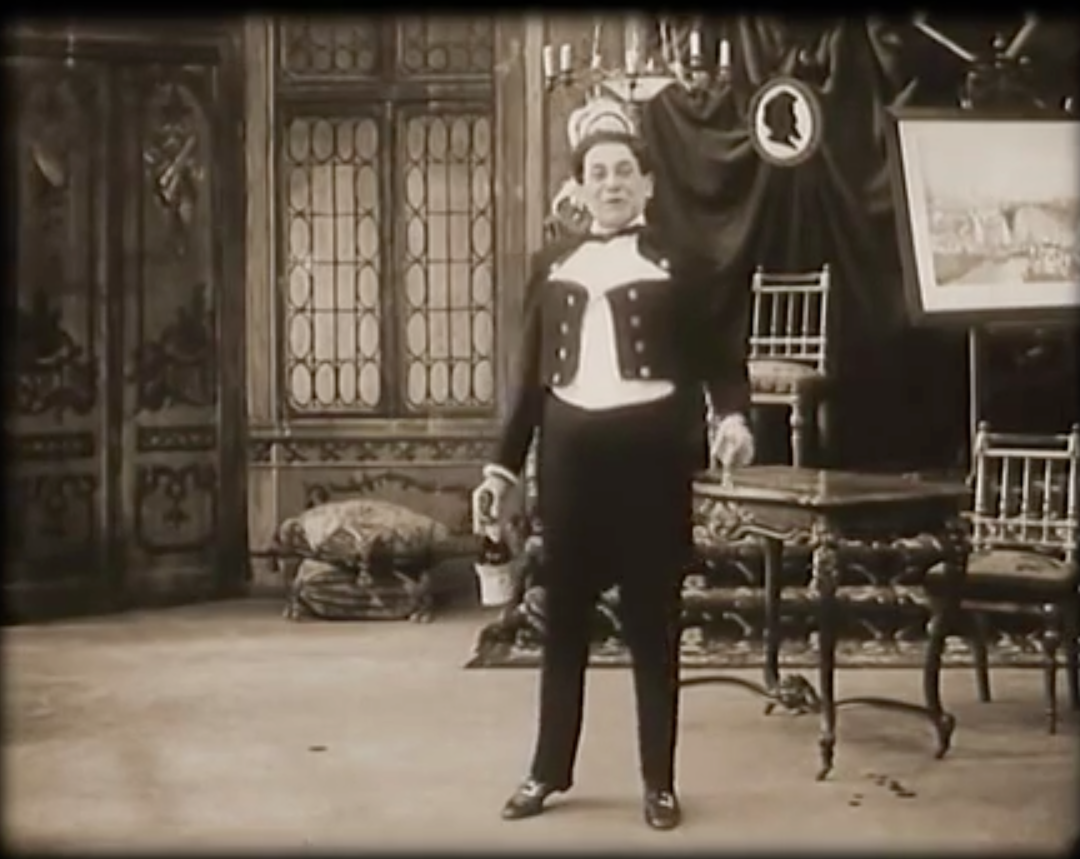 Claus Tieber
Coming of Sound
sound on disc
sound on film
The Jazz Singer
Film Music in CHC
Studiosystem
Orchestras, composers, musical directors
Production Code
European composers
Post-romantic orchestral music
music department
composers, arrangers, orchestrators, copyists, librarians, music editors
resident orchestra
senior music director
Sub-departments
Research, preparation, pre-existing music, libraries
Production, scheduling, employment
Postproduction, scoring, cue sheetes

All part of the sound department
4-6 weeks for a score
Collaborative effort
1934-38: oscar for department, not composer
Several composers, arrangers, orchestrators
Use of previously composed music until 1944
Leitmotif
Wagner
Star system
Motivated by dramatic need
Music anchors the image in meaning (Gorbman)
Case Studies
Max Steiner
Erich Wolfgang Korngold
Miklos Rosza
Max Steiner
Steiner
Experience of theatrical music, Broadway, operetta
King Kong (1933)
Binary oppositions (disruptive chromaticism vs. Stabe tonality, Cooke)
Leitmotif
Micky-mousing
underscoring
Steiner
Casablanca
Gone With the Wind
Korngold
Korngold
Captain Blood 1935
The Adventures of Robin Hood 1938
The Sea Hawk 1940
CHC composers
Franz Waxman
Alfred Newman
Miklós Rósza
Dimitri Tiomkin
Post-war Hollywood
The beginning of the end: 
Unit system of production
Paramount case, end of vertical integration
HUAC
TV
Hollywood after the War
Widescreen, 3D, Cinerama etc
Epics, psycho-drama
Teenage delinquency
Rock'n'roll
Moderinsm
Atonal music: Film noir, psychlogical drama, horror
Jazz
Leonard Rosenman
Studied with Schönberg
East of Eden
Rebel Without a Cause
The Cobweb
Atonal chromaticism
Jazz
Bernhard Herrmann
Citizen Kane
The Day the Earth Stood Still
Hitchcock: Vertigo, Psycho, ...
Taxi Driver
Jazz
Musical Shorts
Race Movies
Biopics
Jazz as score
Paul Robeson
[Speaker Notes: Showboat 1936]
Musical Shorts
Cabin in the Sky
Jazz inspired scores
The Man With the Golden Arm
Sweet Smell of Success
Anatomy of a Murder (Ellington)
New Hollywood
TV
Youth culture
Indpendent production
AIP American Independent Pictures
End of production code, rating system
Multiplexes, arthouse cinemas, festivals
1958 studios sack musicans
New Hollywood
New generation
Within the system
education
European auteur cinema
Counter culture
Sound
Dolby Stereo Optical Sound
Star Wars was shown in more cinemas without dolby than with
„Second Coming of Sound“
Jaws and Exorcist still mono
Dolby Surround
Pop
The Blackboard Jungle
Elvis films
Beatles films
Bossa Nova: Black Orpheus
Blackploitation (Shaft, Superfly etc.)
Song Scoring
Easy Rider
The Graduate
Nino Rota
Fellini, Visconti
The Godfather
Ennio Morricone
Genre and film music
Sergio Leone dollar trilogy
The Return of the orchestral score
John Williams
Innovations
There Will Be Blood: Johnny Greenwood
Guardians of the Galaxy